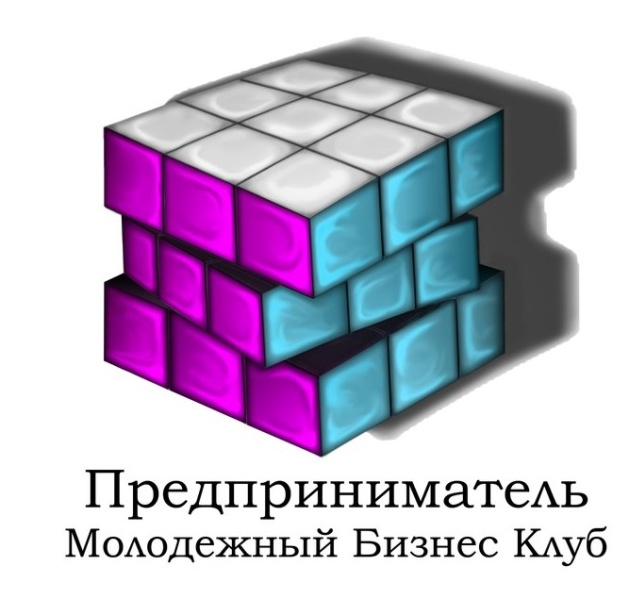 Команда:
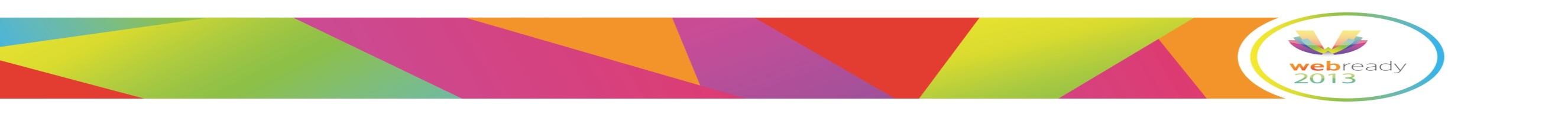 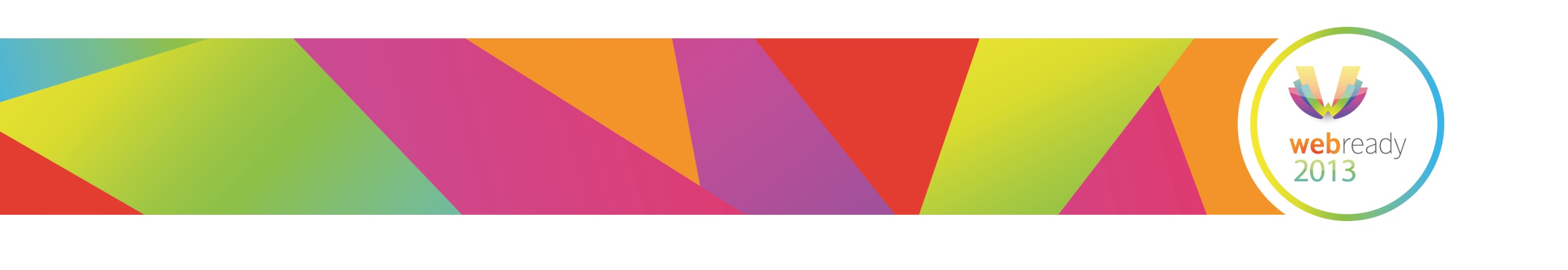 «Название компании»
Ключевая фраза, определяющая деятельность компании или характеризующая новый продукт
Имя Фамилия
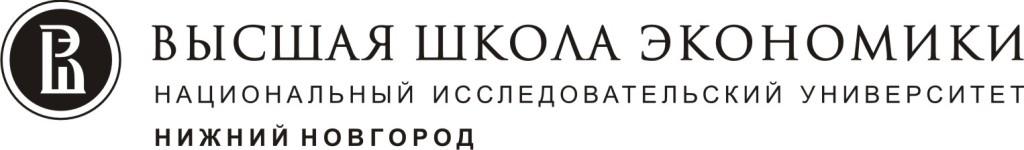 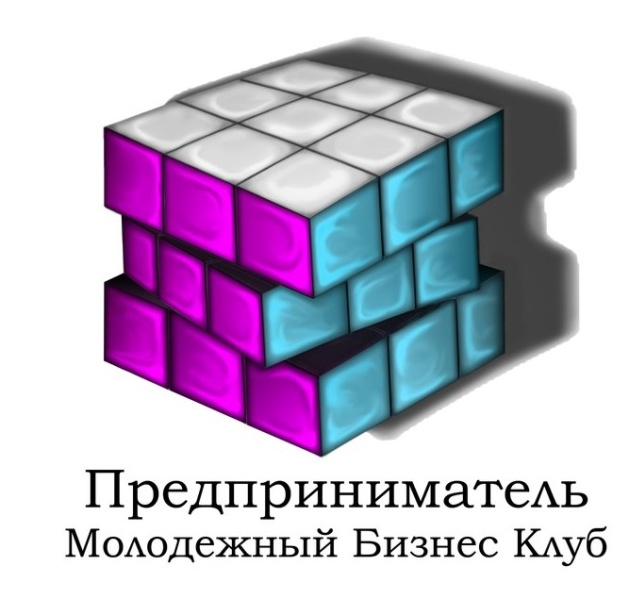 «Проблема» потребителя (какую проблему потребителей решает  продукт )
Раскрыть проблему потребителя(какую проблему потребителя решает Ваш продукт/ какую потребность) 
В результате потребитель получает:
- такие-то возможности
- экономит N $
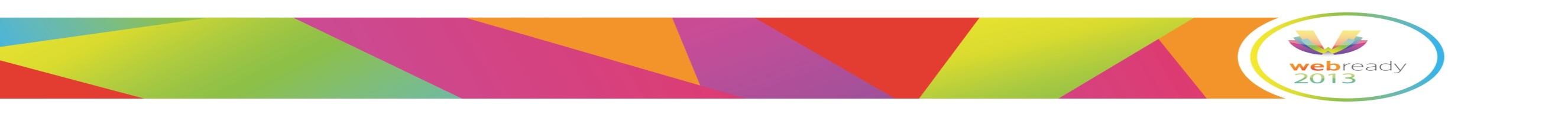 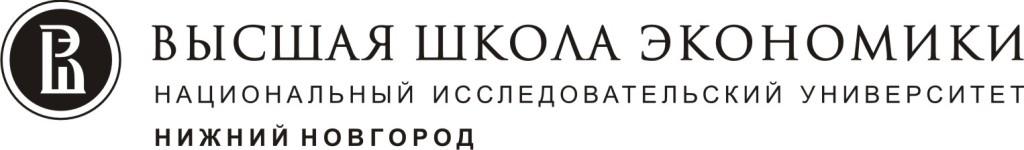 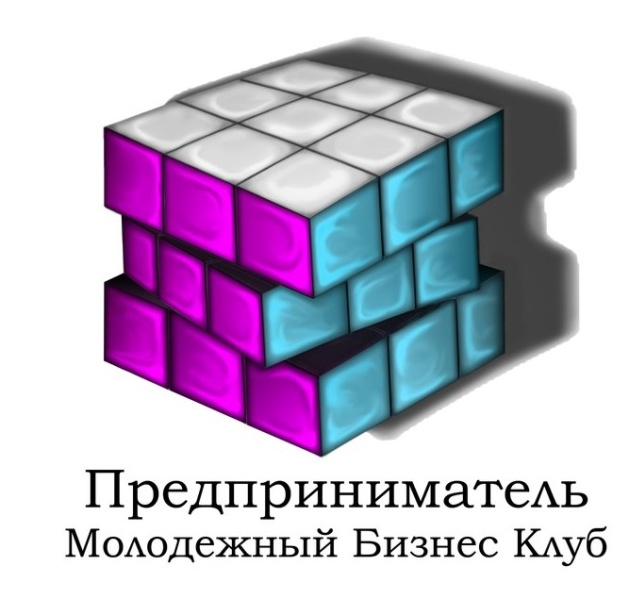 Продукт и технология/решение
Описание продукта/проекта  (что предлагаете покупателю)
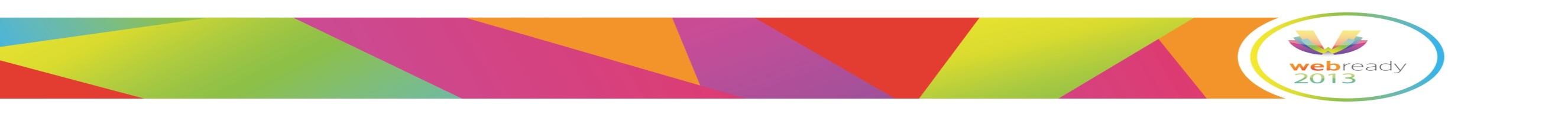 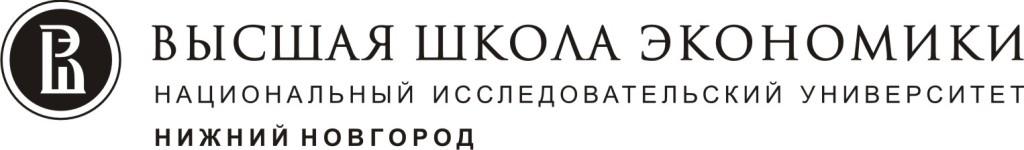 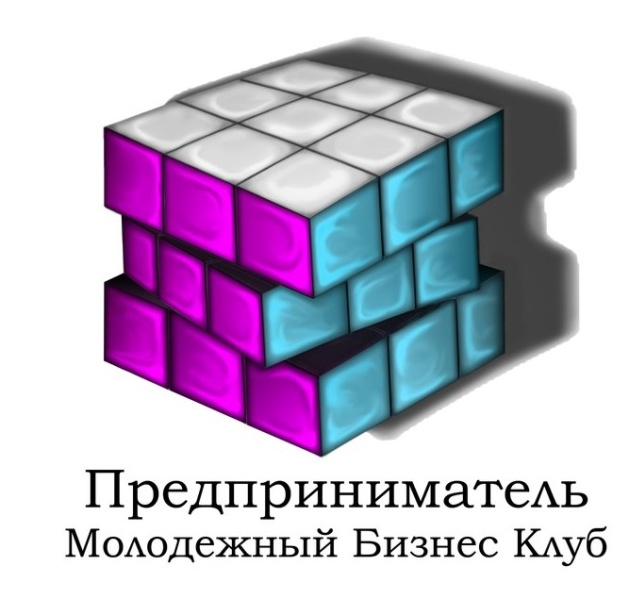 Цель проекта
По SMART
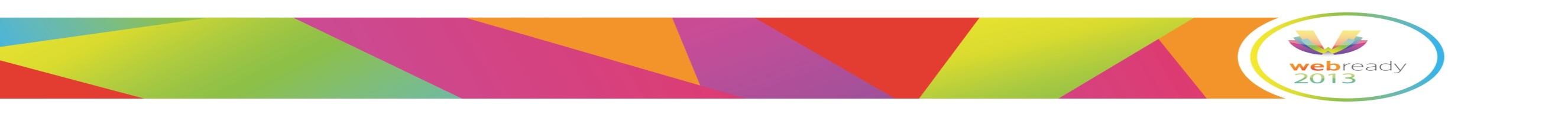 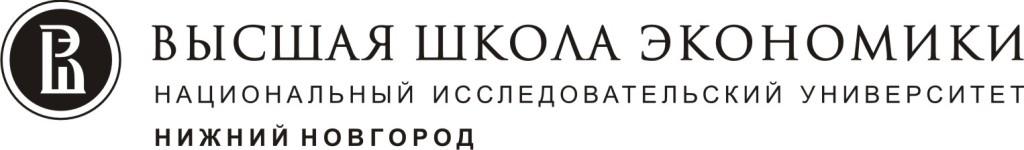 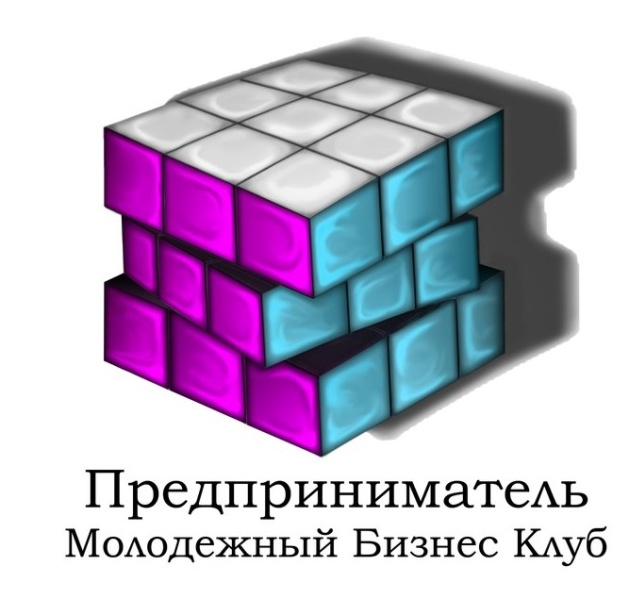 Потребитель и рынок
На кого направлен проект?
На каком рынке реализуется?
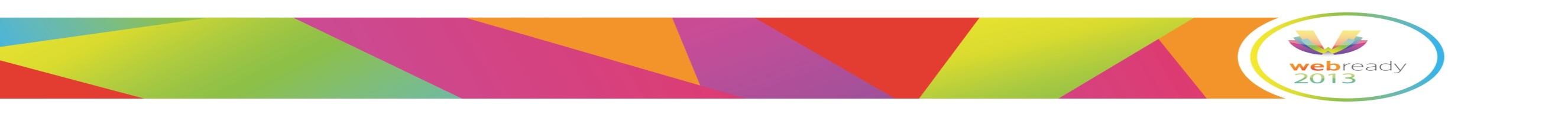 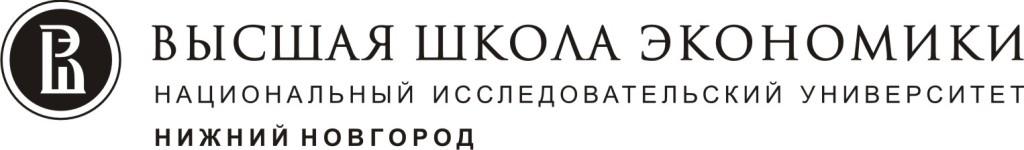 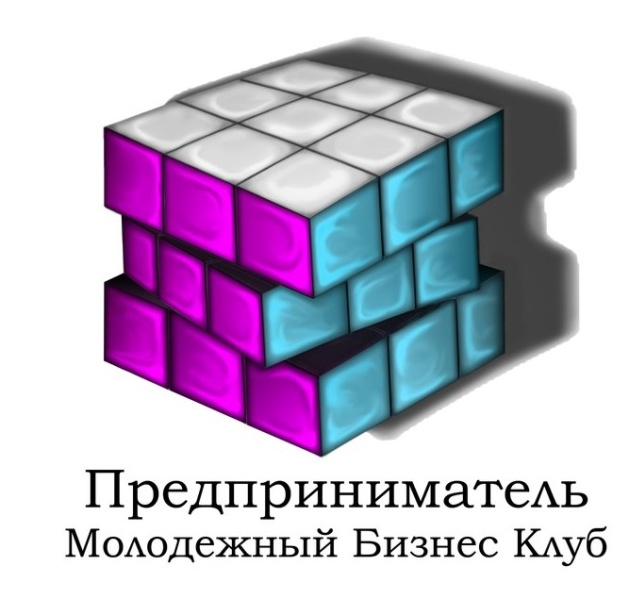 Задачи проекта
Пути достижения цели
Инструменты для каждого из путей
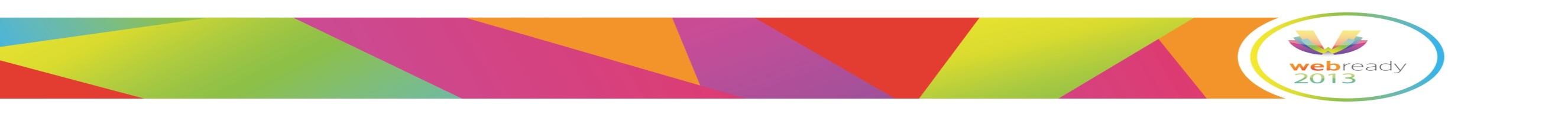 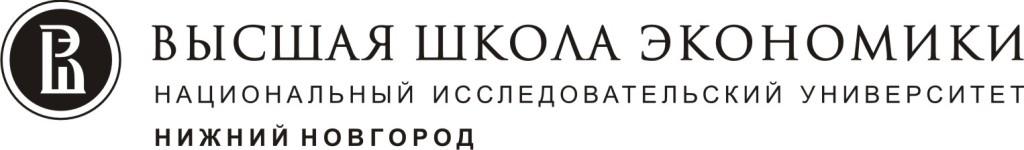 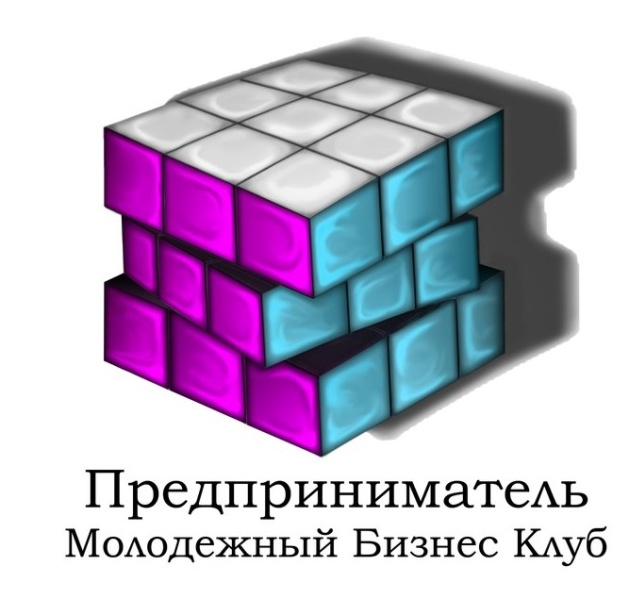 Инвестирование\Ресурсы
Потребность в инвестициях $ (сумма, необходимая для запуска проекта)
Цель привлечения инвестиций (на что потратите)
Прогноз выручки после инвестирования(сколько планируете заработать через 3 года существования)
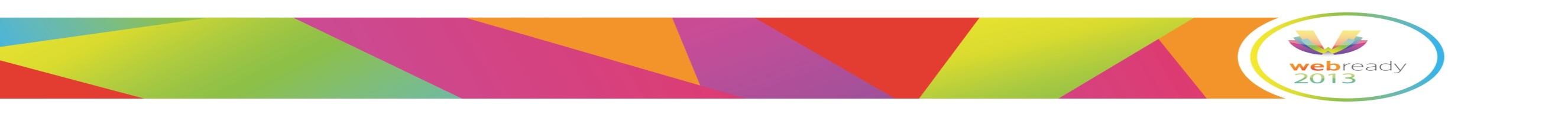 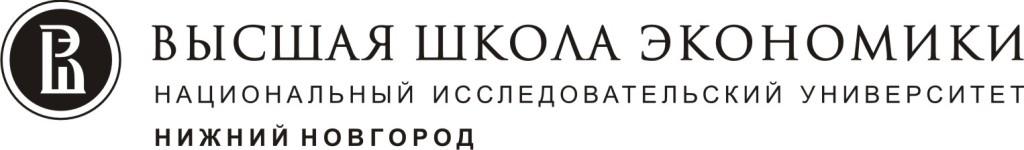 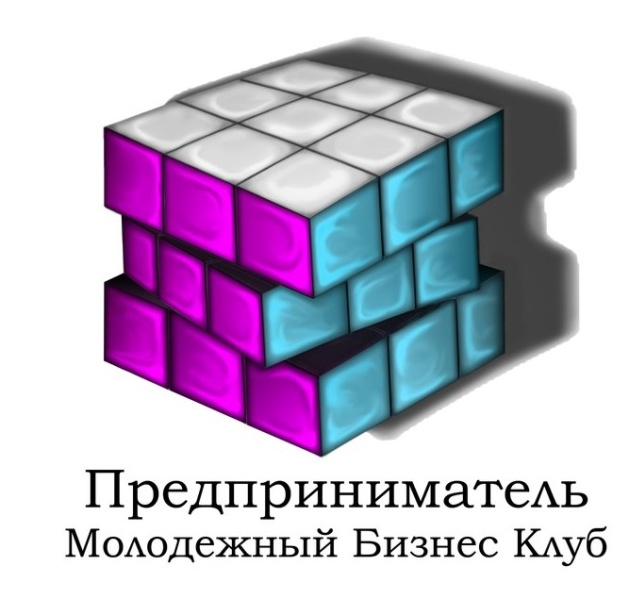 Критерии успешности
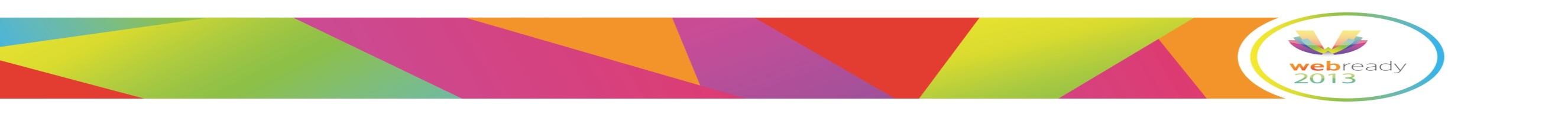 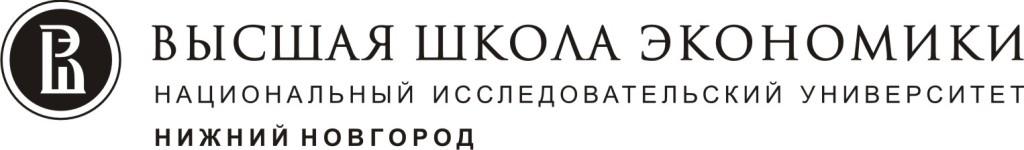 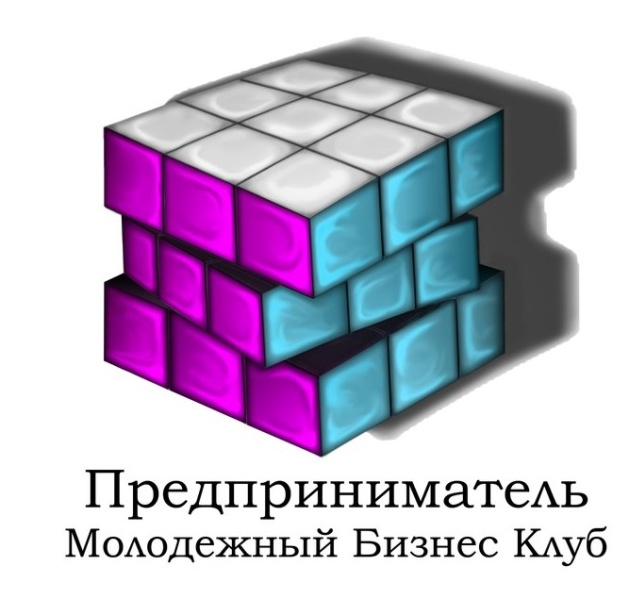 Конкуренты/партнеры
Кто еще решает такую же или смежную проблему?
Как? 
За какую цену/каким образом?
В чем ваши преимущества?
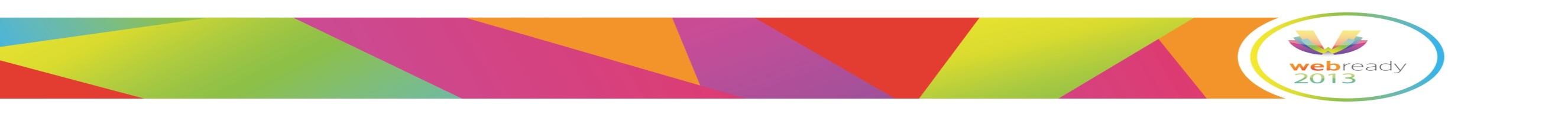 * Лучше в виде таблицы, но не обязательно
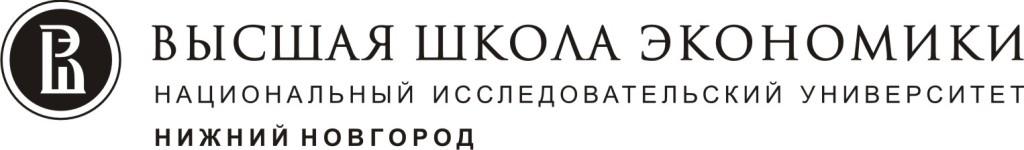 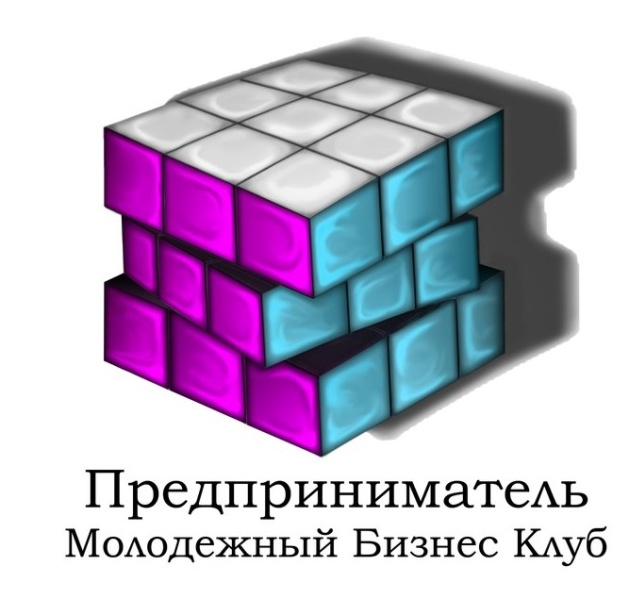 Резюме
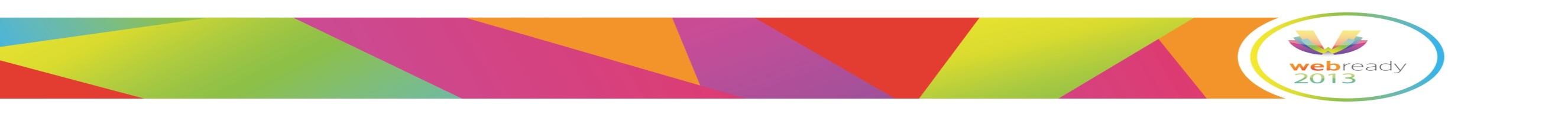 (что должно запомниться после Вашей презентации?)
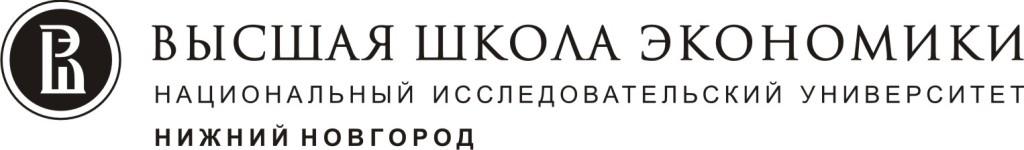 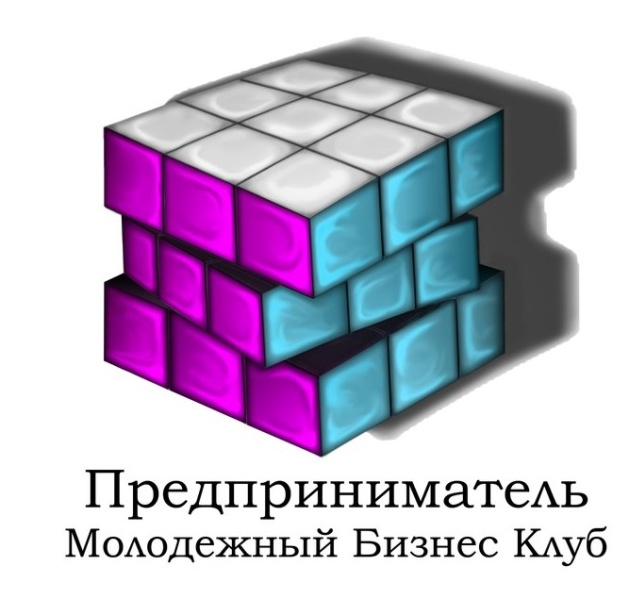 Команда
ФИО членов команды
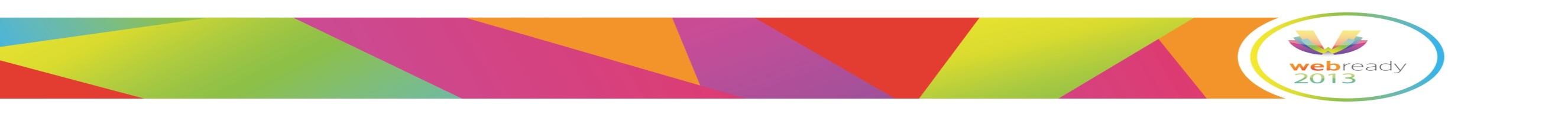 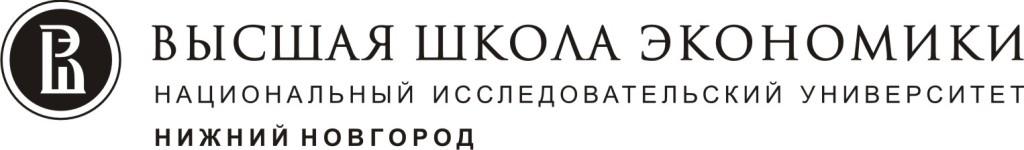